Перспективная модель КИМ ЕГЭ-2022: изменения и особенности подготовки

Русский язык
1.	Из части 1 экзаменационной работы исключено составное задание (1–3), проверяющее умение сжато передавать главную информацию прочитанного текста. Вместо него в экзаменационную работу включено составное задание, проверяющее умение выполнять стилистический анализ текста.
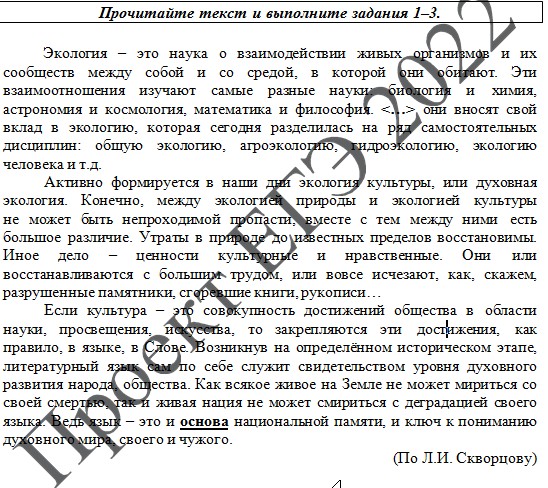 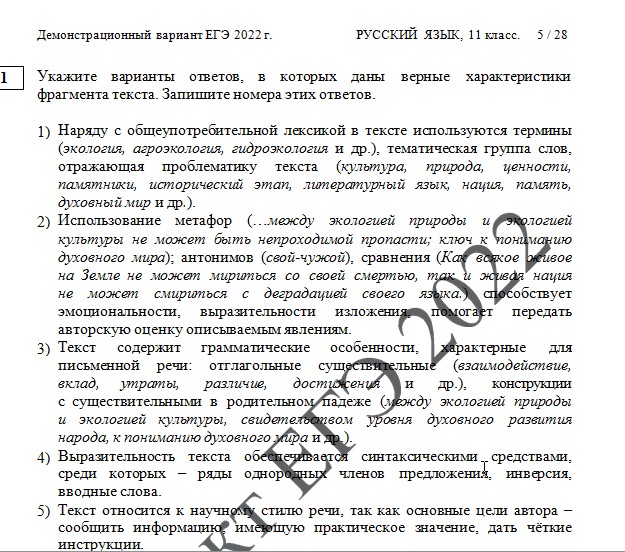 2.	Изменены формулировка, оценивание и спектр предъявляемого языкового материала задания 16.
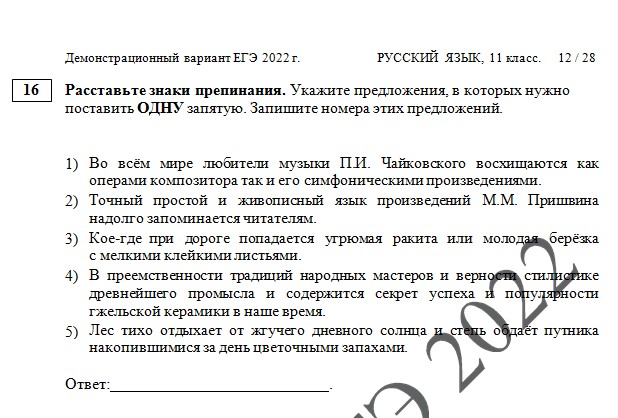 Расширен языковой материал, предъявляемый для пунктуационного анализа в задании 19.


Теперь это задание намного сложнее. Оно проверяет пунктуацию во всех типах и комбинациях придаточных предложений, в том числе с составными союзами.
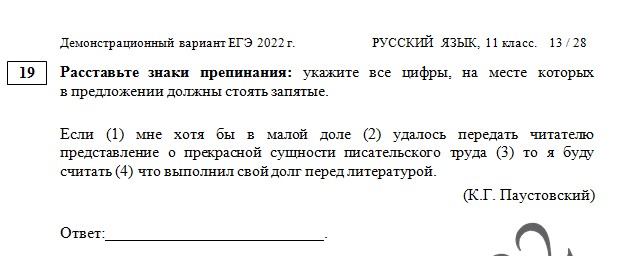 Уточнены нормы оценивания сочинения объёмом от 70 до 150 слов.
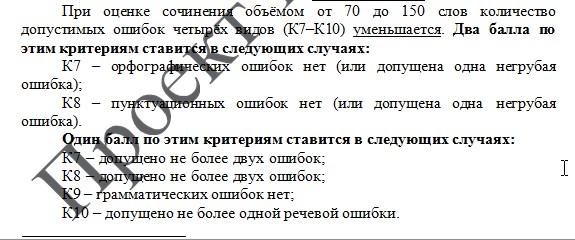 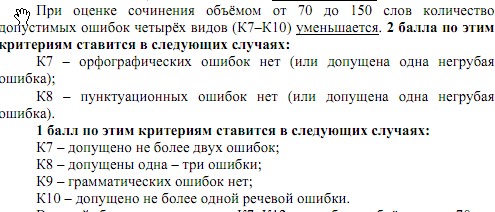 5.	Изменён первичный балл за выполнение работы с 59 до 58.